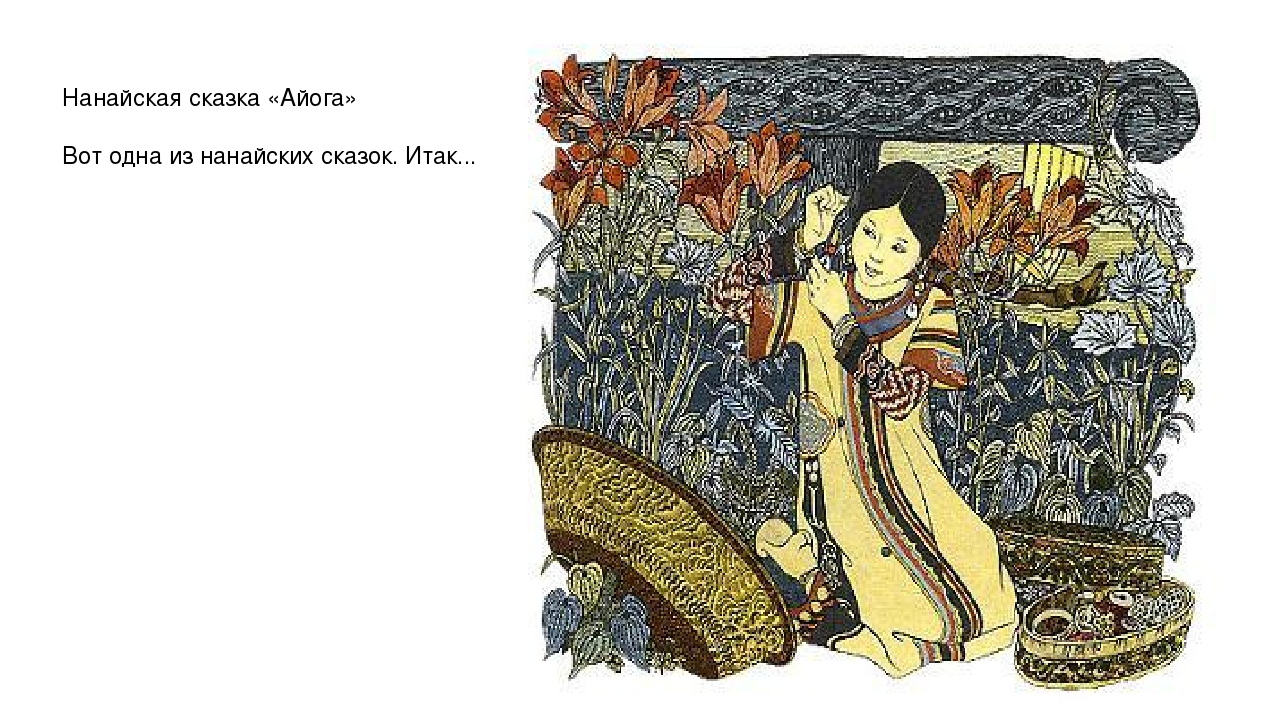 Нанайская сказка «Айога»




Подготовила: Е. Н. Аброськина, 
воспитатель 8 группы
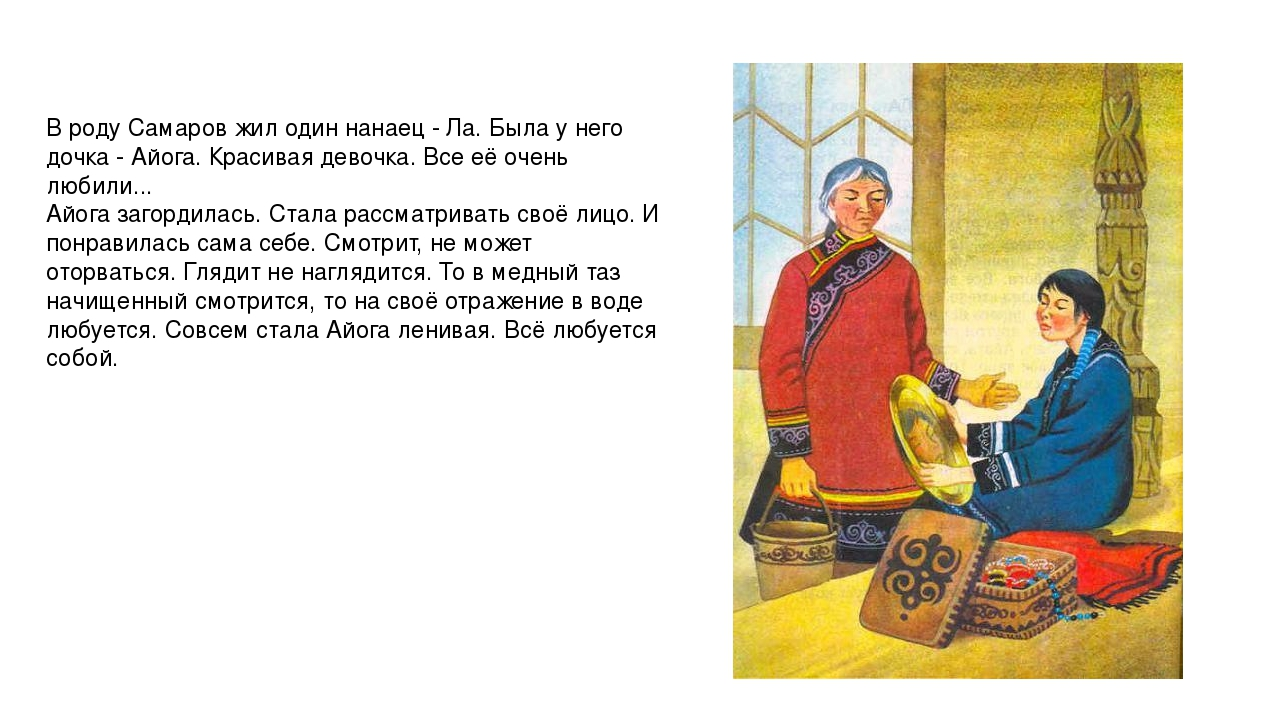 Вот одна из нанайских сказок . Итак….
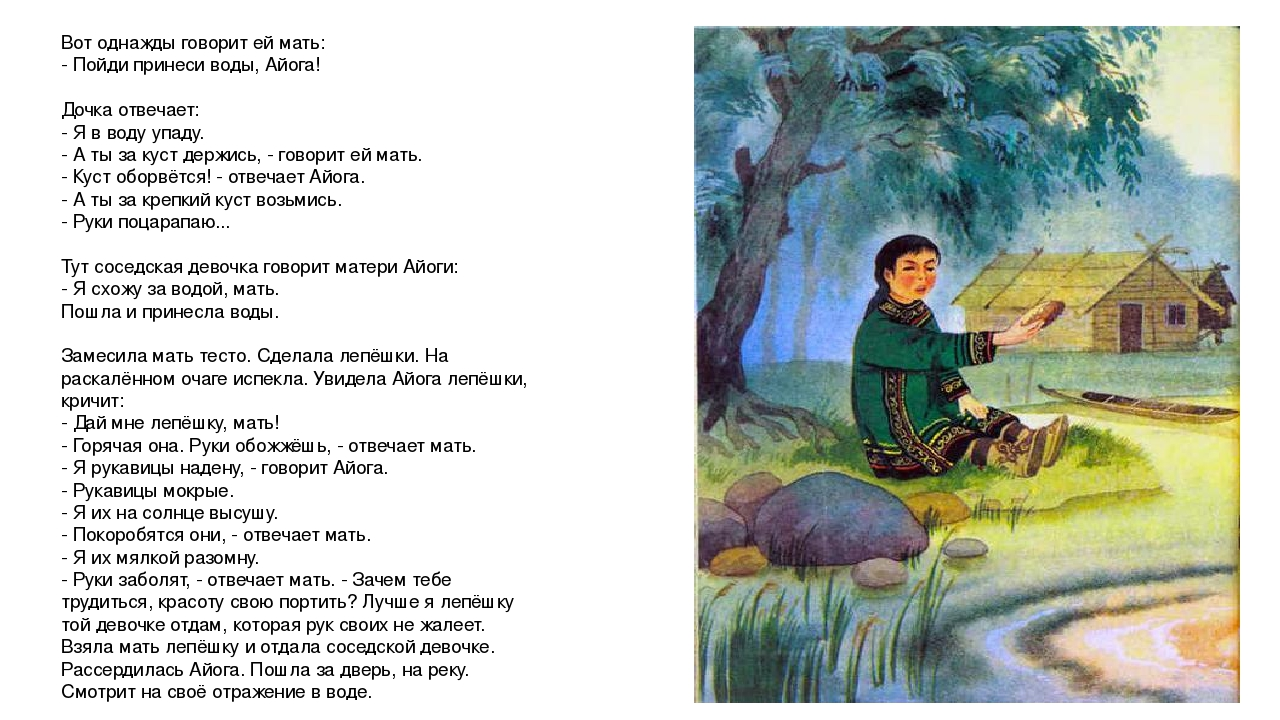 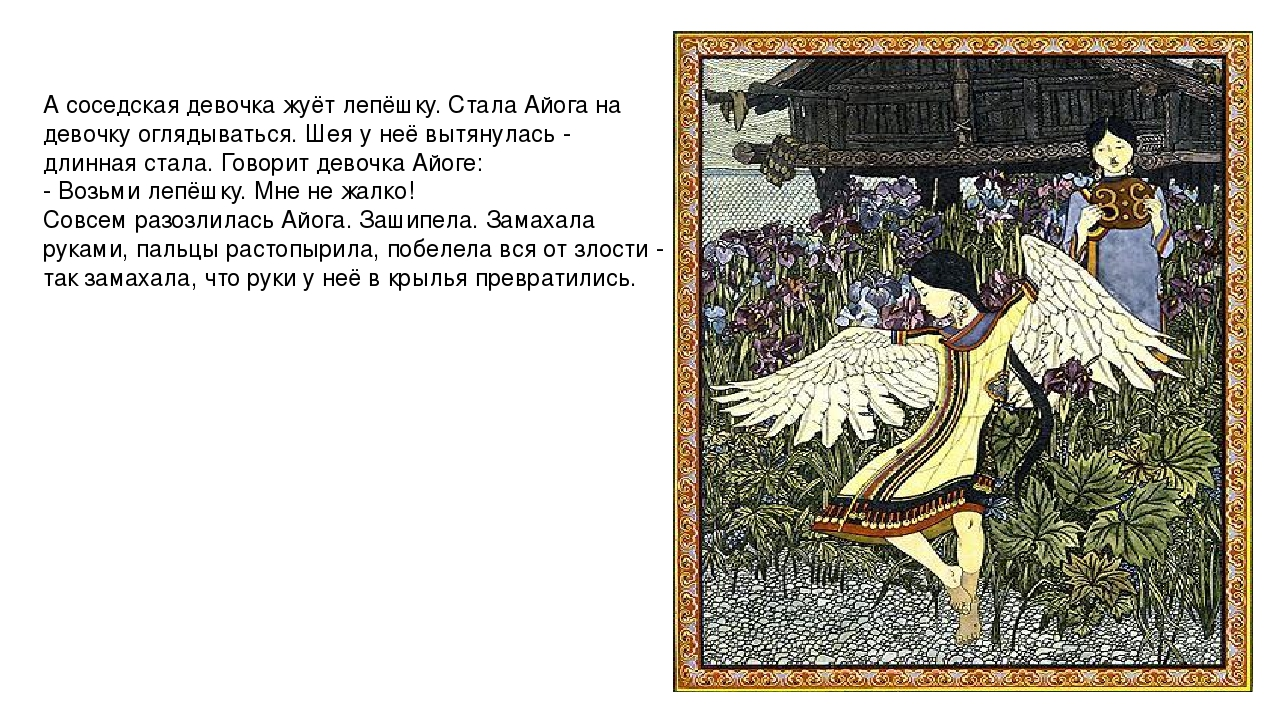 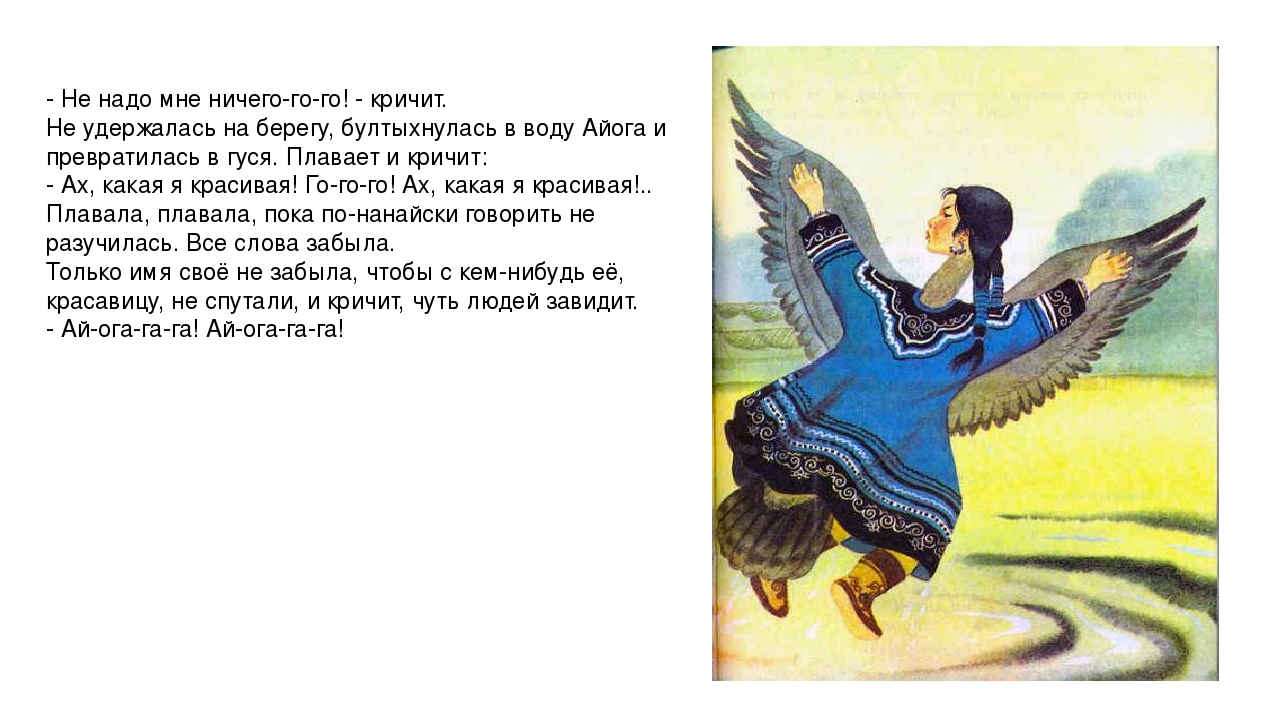 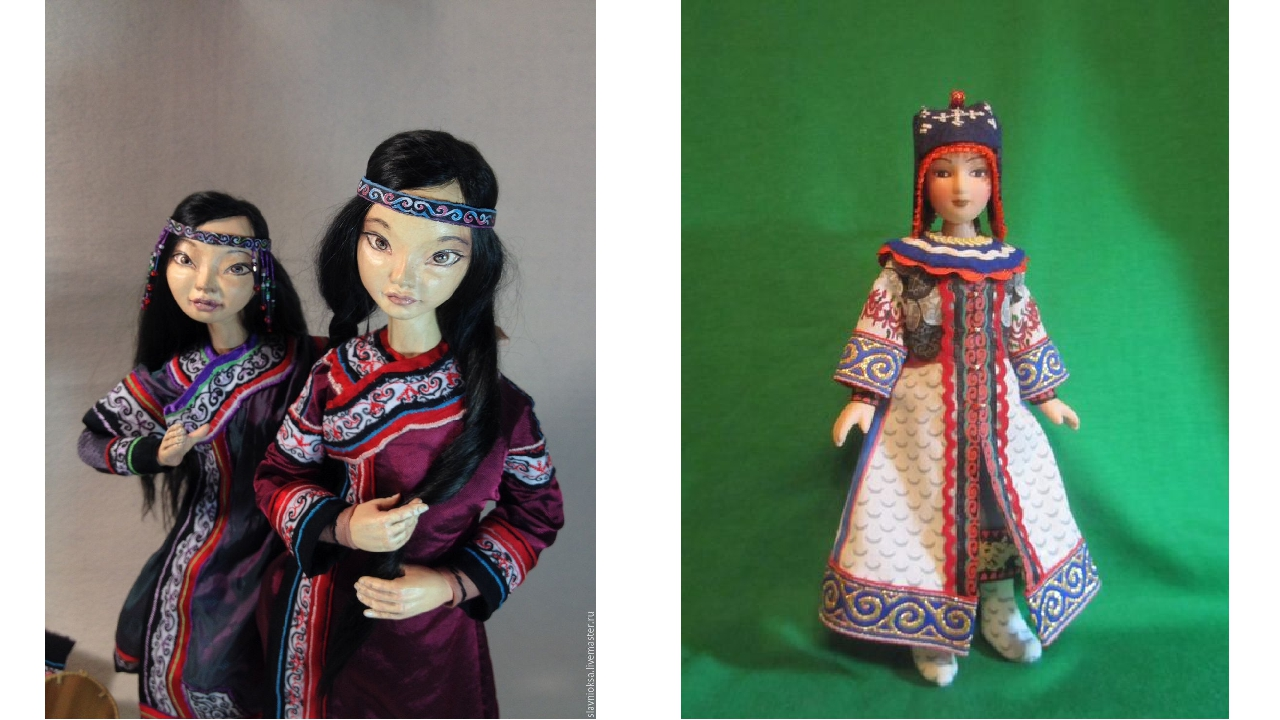